সবাইকে শুভেচ্ছা
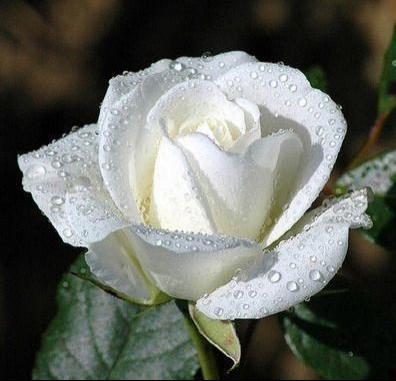 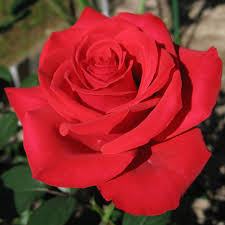 শিক্ষক পরিচিতি
মোঃ শওকত আলী
                                                 সহকারী শিক্ষক
                                           বিষ্ণুপুর সরকারি প্রাথমিক বিদ্যালয়
                                                তারাগঞ্জ, রংপুর।
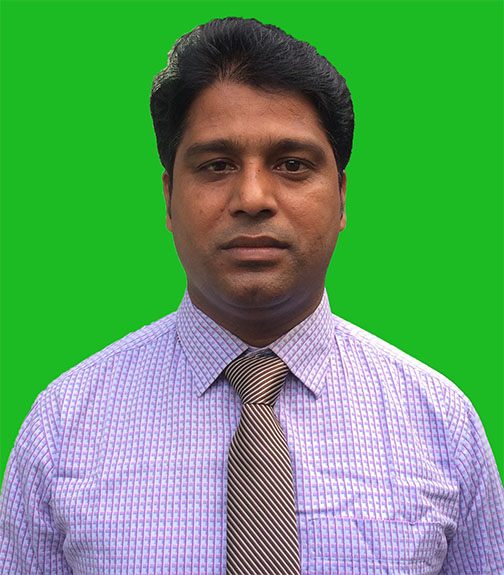 পাঠ পরিচিতি
শ্রেণি চতুর্থ
বিষয় : বাংলাদেশ ও বিশ্বপরিচয়
সাধারণ পাঠ : বাংলাদেশের ক্ষুদ্র নৃ-গোষ্ঠী 
বিশেষ পাঠ :  চাকমা  
সময় ৪০ মিনিট
তারিখ ১২/১১/২০২০ খ্রিঃ
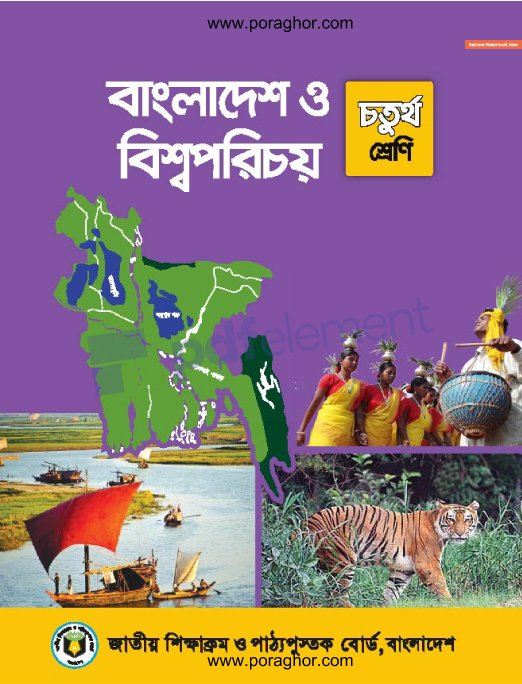 শিখনফল
২.৩.১  বাংলাদেশের বিভিন্ন ক্ষুদ্র নৃ-জনগোষ্ঠীর নাম বলতে পারবে।    
২.৩.২   চাকমা, মারমা, সাঁওতাল ও মণিপুরিদের সংস্কৃতি (পোশাক, খাদ্য ও উৎসব
           ইত্যাদি) বর্ণনা করতে পারবে। 
২.৩.৩  শিশুরা বিভিন্ন ক্ষুদ্র নৃ-জনগোষ্ঠীর জীবনধারা ও সংস্কৃতির প্রতি শ্রদ্ধাশীল হবে।
২.৩.৪  মূল ধারার বাঙালি ও ক্ষুদ্র নৃ-জনগোষ্ঠীর মধ্যে সম্প্রীতির গুরুত্ব উল্লেখ করতে 
          পারবে।
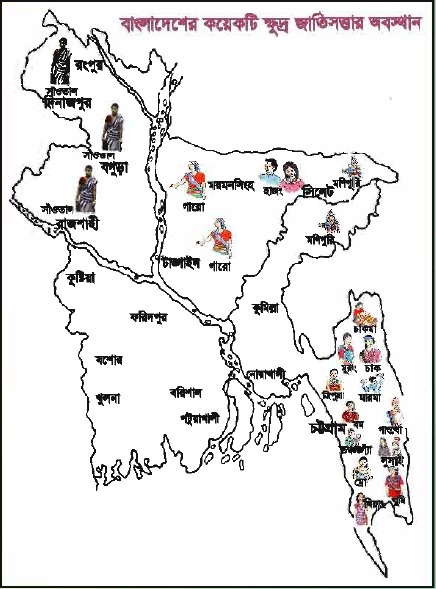 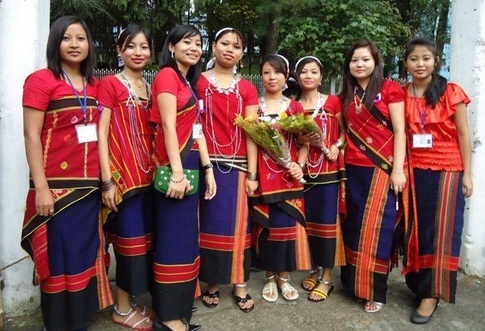 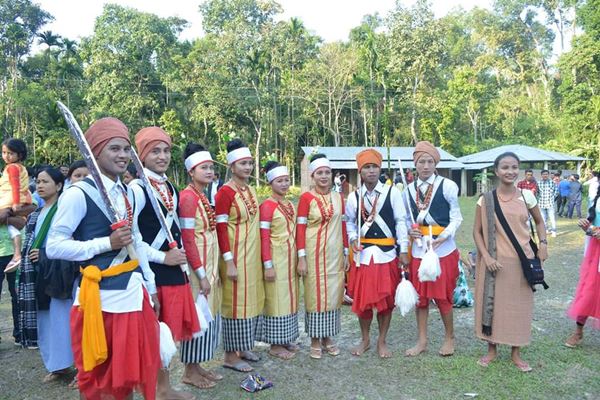 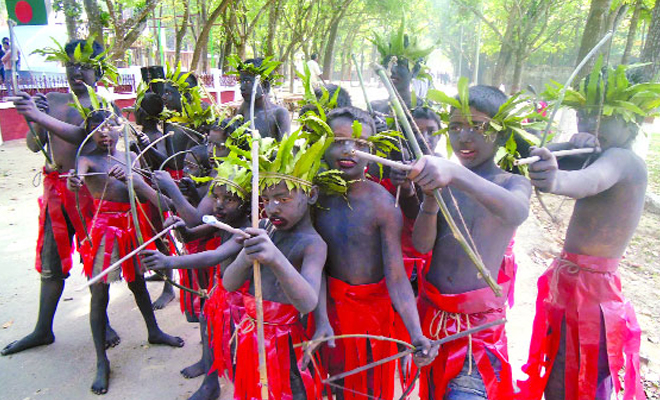 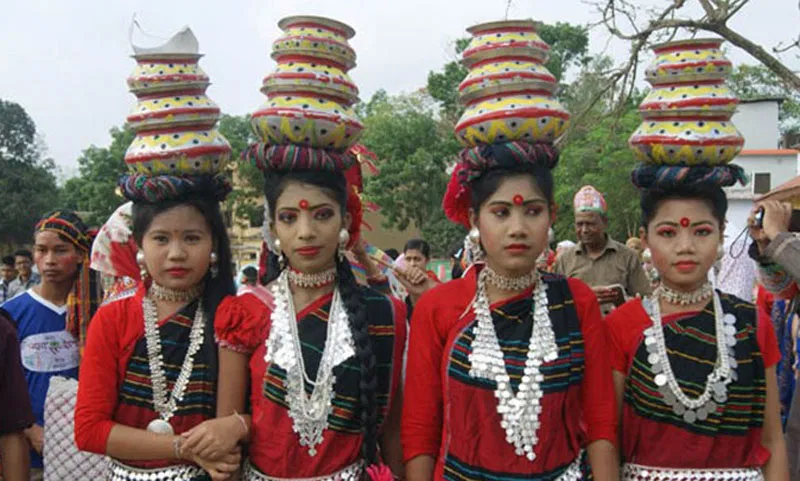 আজকের পাঠ
বাংলাদেশের ক্ষুদ্র নৃ-গোষ্ঠী
চাকমা
অধ্যায় : ৩
পৃষ্ঠা নম্বর : ১০-১১
চাকমাদের বর্ণমালা
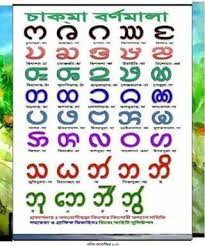 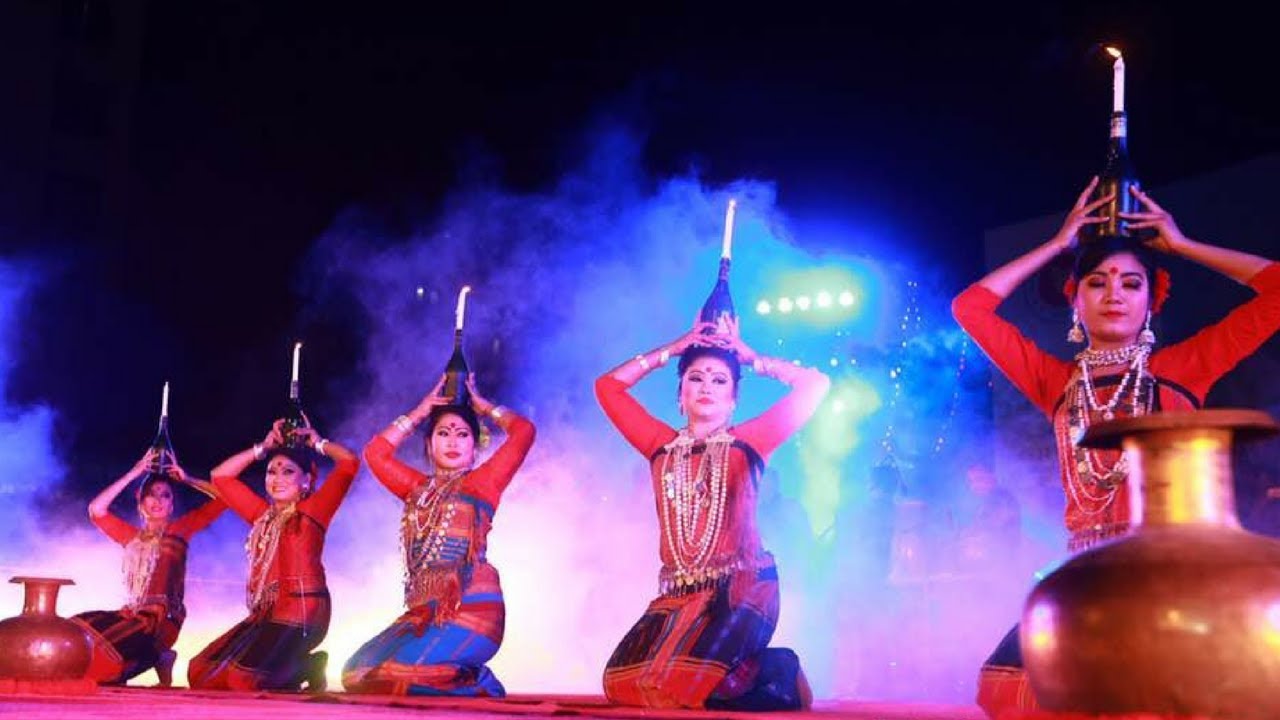 চাকমাদের ঐতিহ্যবাহী নাচ
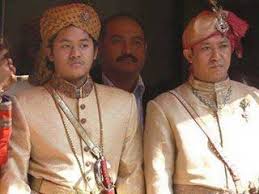 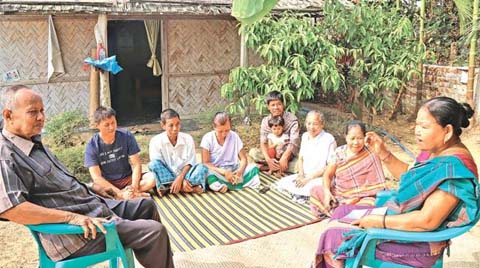 চাকমাদের গ্রামপ্রধান
চাকমাদের রাজা
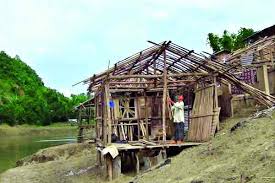 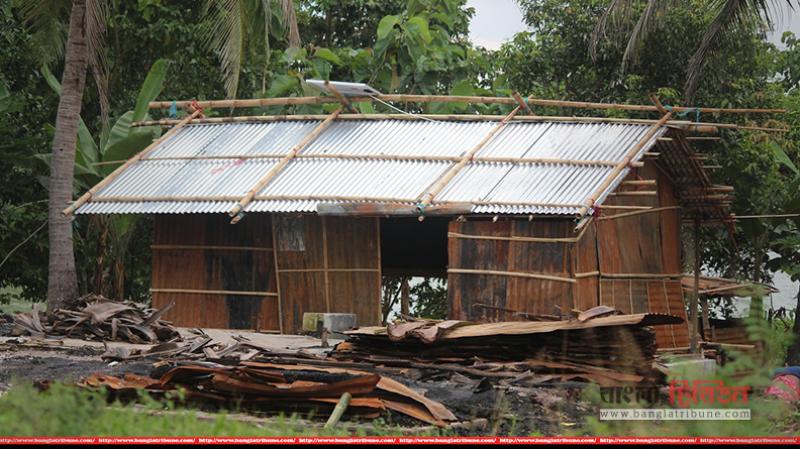 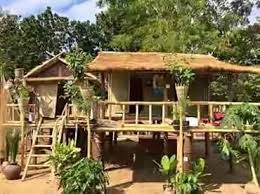 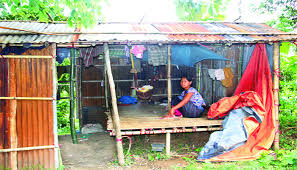 চাকমারা কাঠ ও বাঁশ দিয়ে মাচার মতো ঘর তৈরি করেন
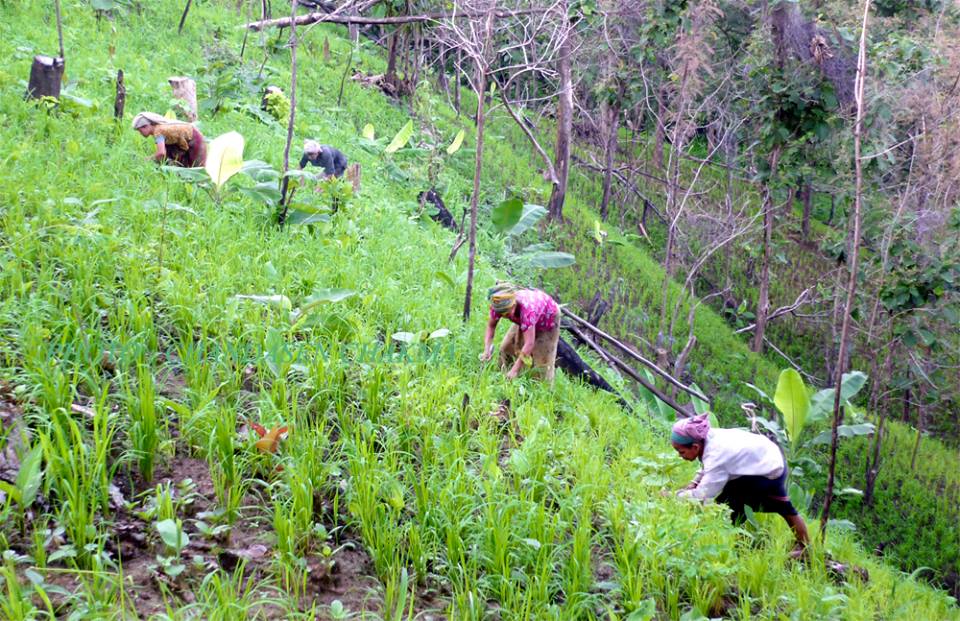 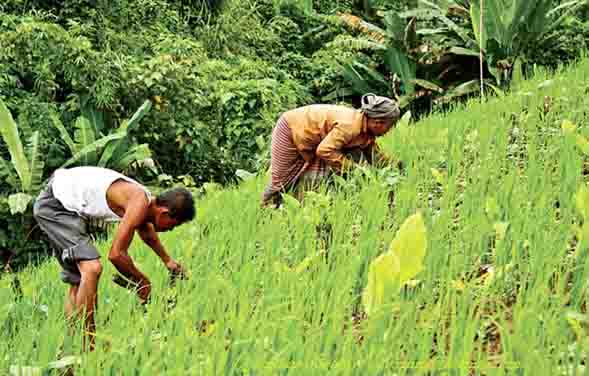 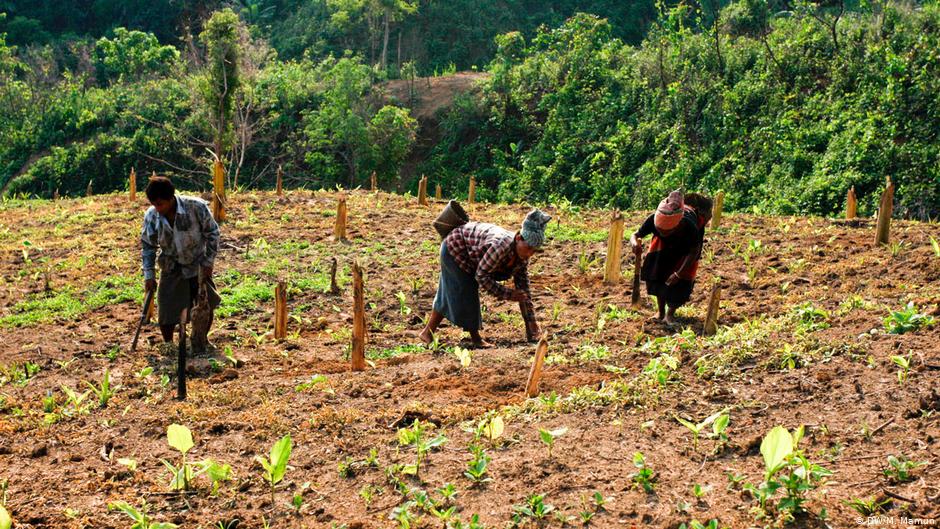 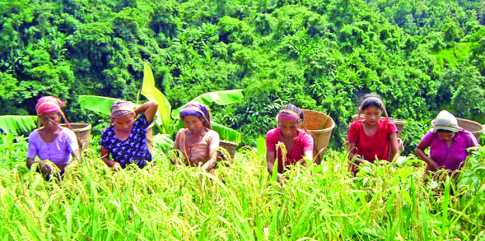 চাকমারা ‘জুম’ পদ্ধতিতে কৃষিকাজ করে থাকেন
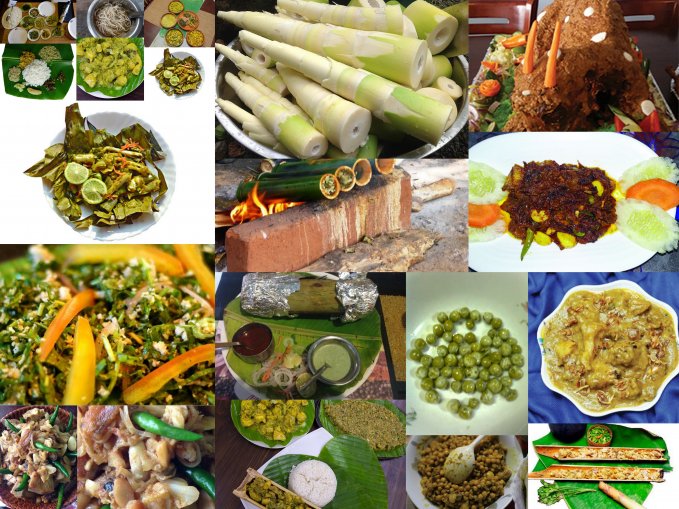 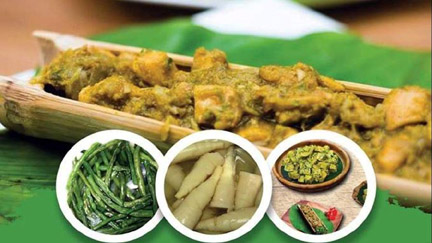 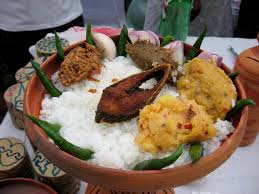 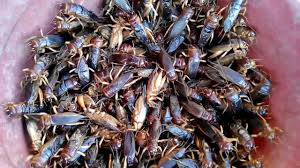 চাকমাদের খাবার
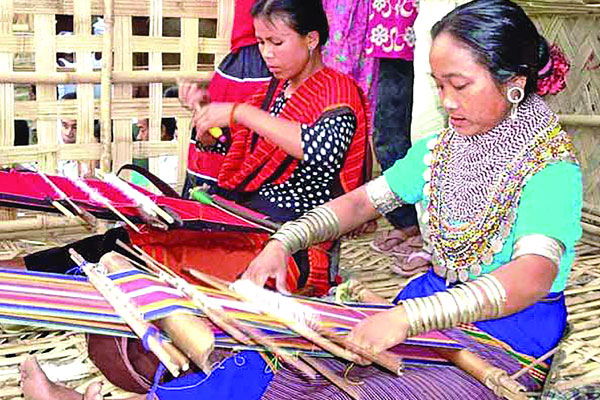 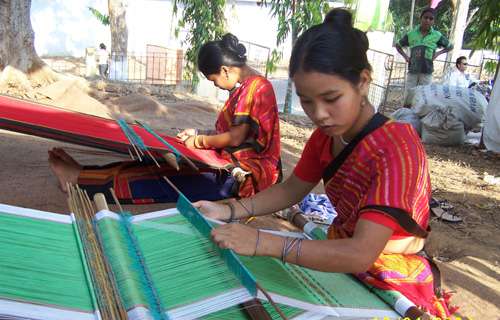 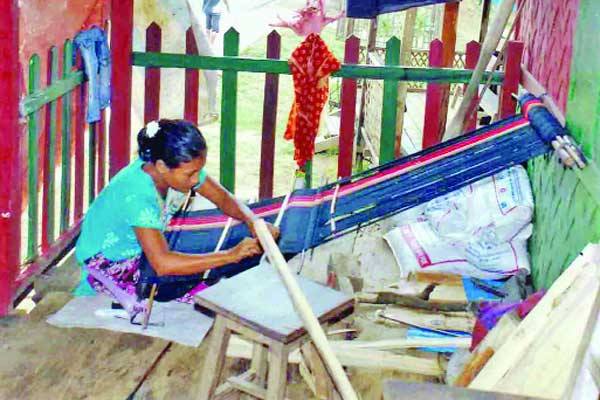 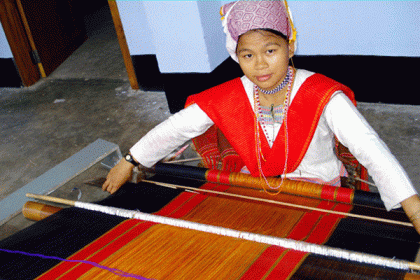 চাকমারা তাঁতে নানা নকশায় সুন্দর সুন্দর কাপড় বুনন করেন
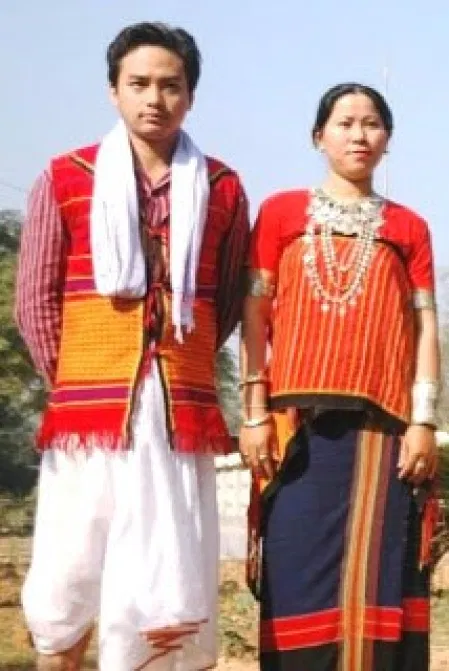 হাদি
ফতুয়া
পিনোন
লুঙ্গি
চাকমা পুরুষদের পোশাক
চাকমা মেয়েদের পোশাক
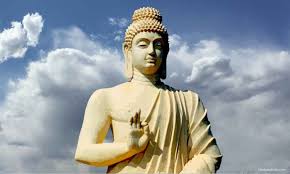 চাকমারা বৌদ্ধদের ধর্মীয় উৎসব ‘বৌদ্ধ পূর্ণিমা’ পালন করেন
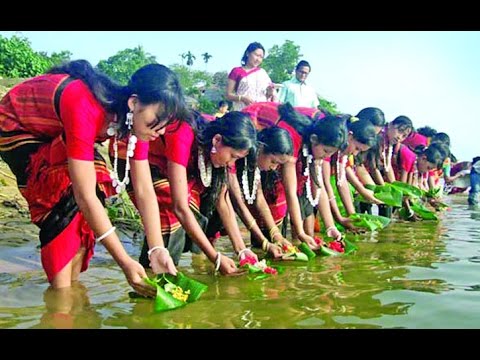 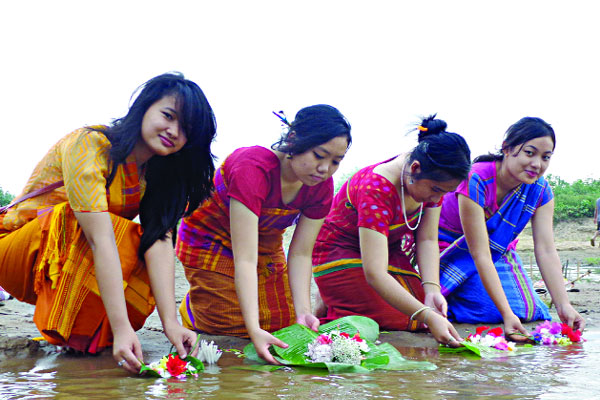 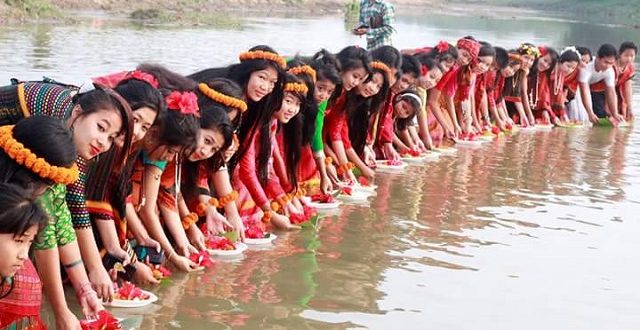 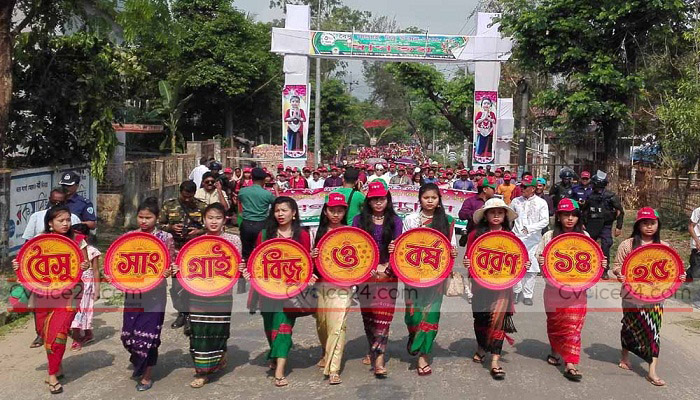 চাকমারা বাংলা নববর্ষের সময়ে তিনদিন ধরে ‘বিজু’ উৎসব পালন করেন
পাঠ্যবই সংযোগ
অধ্যায় :  ৩  
পৃষ্ঠা নম্বর : ১০-১১
প্রিয় শিক্ষার্থীবৃন্দ তোমরা আলোচ্য পাঠ্যাংশটুকু মনোযোগসহকারে পড়।
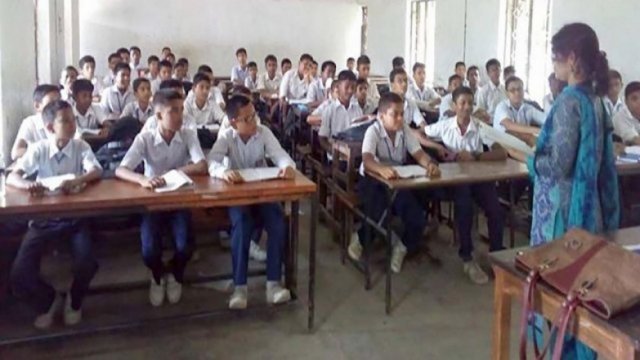 ১
চাকমা
বাংলাদেশে ৪৫টিরও অধিক ক্ষুদ্র নৃ-গোষ্ঠী আছে। বিভিন্ন জনগোষ্ঠীর সমাহারের কারণে
আমাদের সমাজ এতো বৈচিত্র্যময়।
এ পাঠে আমরা জানব  চাকমা জনগোষ্ঠী সম্পর্কে ।  বাংলাদেশের ক্ষুদ্র  নৃ-গোষ্ঠীর  মধ্যে 
চাকমা হচ্ছে সংখ্যাগরিষ্ঠ। তারা বেশিরভাগ বাস করেন রাঙামাটি ও খাগড়াছড়ি অঞ্চলে।
চাকমা জনগোষ্ঠীর অধিকাংশ হচ্ছে বৌদ্ধ ধর্মাবলম্বী।
জীবনধারা
চাকমাদের নিজস্ব ভাষা ও বর্ণমালা আছে । তাদের নিজেদের ভাষায় রচিত গান আছে।
ঐতিহ্যবাহী নাচ আছে । চাকমাদের  নিজস্ব  রাজা  আছেন এবং  প্রতিটি গ্রামে একজন করে গ্রামপ্রধান থাকেন, যাকে  চাকমারা ‘কারবারি’ বলে । চাকমারা কাঠ ও বাঁশ দিয়ে
মাচার মতো ঘর তৈরি করেন । চাকমারা ‘জুম’ পদ্ধতিতে কৃষিকাজ করে থাকেন । এই
পদ্ধতিতে পুরাতন ফসল পুড়িয়ে গর্ত খুঁড়ে নতুন করে বীজ বপন করা হয়। তাদের প্রধান
খাবার ভাত।
পোশাক
চাকমারা নিজেরা তাঁতে নানা নকশায় সুন্দর সুন্দর কাপড় বুনন করেন। চাকমা মেয়েরা কোমর থেকে 
নিচ পর্যন্ত এক ধরনের কাপড় পরেন যাকে ‘পিনন’ বলা হয়। শরীরের উপরের অংশে যে ওড়না পরেন
তাকে ‘হাদি’ বলা হয়। চাকমা পুরুষেরা সাধারণত
ফতুয়া ও লুঙ্গী পরে থাকেন।
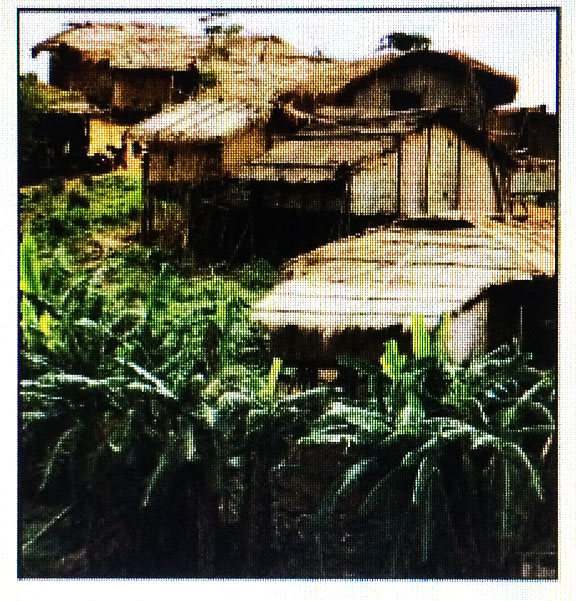 উৎসব
চাকমা  জনগোষ্ঠী  বৌদ্ধদের মূ ল  ধর্মীয়  উৎসবগুলো পালন      করেন । বিশেষ  করে বৈশাখ মাসে পালিত হয় বৌদ্ধ পূর্ণিমা এবং বাংলা নববর্ষের সময়ে তিনদিন ধরে পালিত হয় ‘বিজু’ উৎসব। উৎসবের সময় তারা বাড়িঘর ফুল দিয়ে সাজান এবং পরস্পরের সাথে শুভেচ্ছা বিনিময় করেন।
পাহাড়ের ঢালে বাঁশ ও কাঠের তৈরি চাকমা জনগোষ্ঠীর বাড়ি
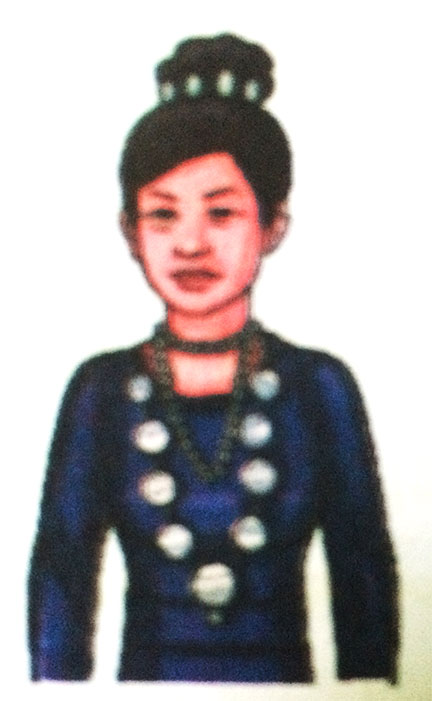 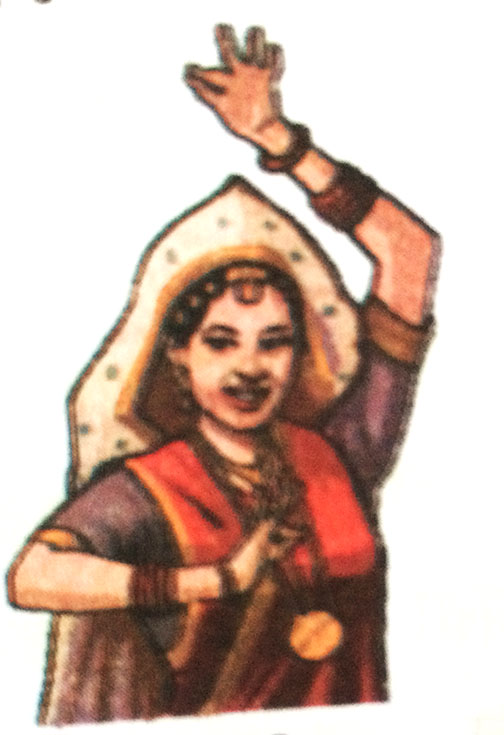 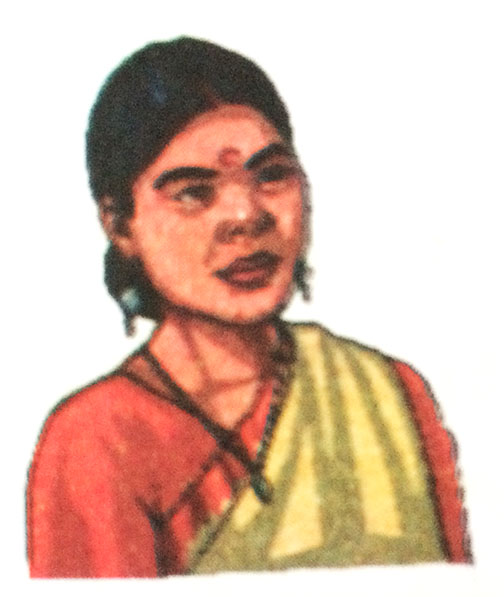 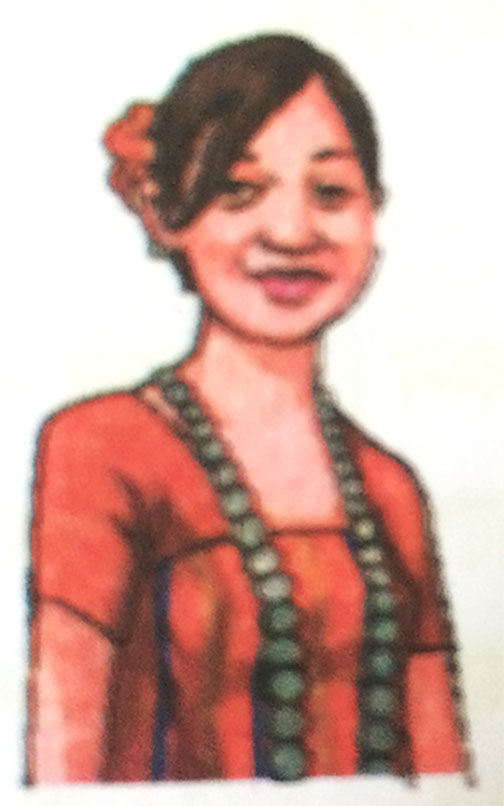 চাকমা
সাঁওতাল
মণিপুরি
মারমা
দলীয় কাজ
নিচের ছকের মতো খাতায় একটি ছক তৈরি করে চাকমাদের বাড়িঘর, খাবার ও কৃষি সম্পর্কে উল্লেখযোগ্য দিকগুলো লেখ।
মূল্যায়ন
নিচের প্রশ্নগুলোর উত্তর খাতায় লেখ :
(ক) বাংলাদেশে বাস করে এমন চার প্রকার ক্ষুদ্র নৃ-জনগোষ্ঠীর নাম লেখ।    

(খ)  চাকমা মেয়ে এবং পুরুষেরা কী ধরনের পোশাক পরিধান করেন?  
  
(গ)  চাকমা নৃ-গোষ্ঠীর জীবনধারা সম্পর্কে চারটি বাক্য লেখ।
বাড়ির কাজ
বাম পাশের বাক্যাংশের সাথে ডান পাশের বাক্যাংশ মিল করে খাতায় লিখে নিয়ে আসবে।
সবাইকে ধন্যবাদ
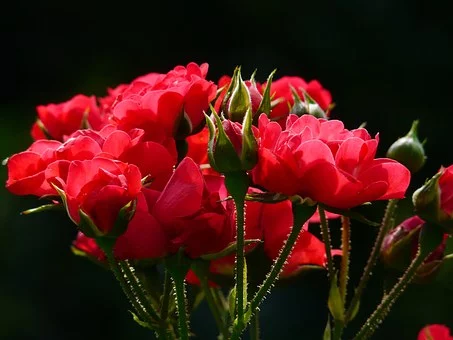